#04
다이쇼
문화
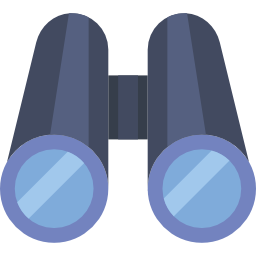 Part 1 소비문화
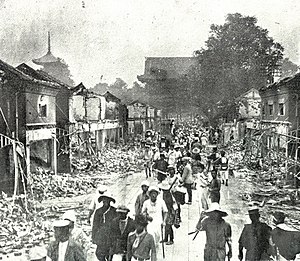 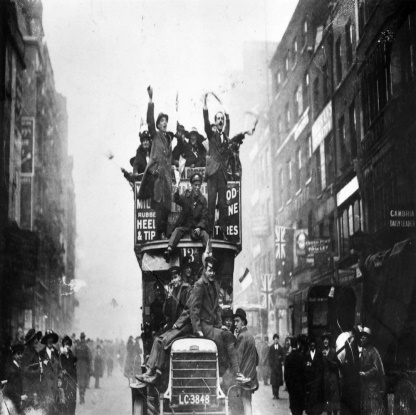 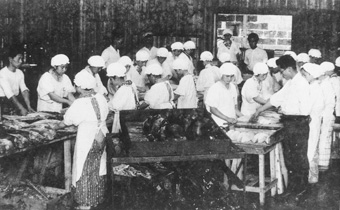 1차 세계대전승리
산업화의
발달
1923 관동
대지진
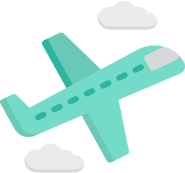 1차 세계 대전 호황기
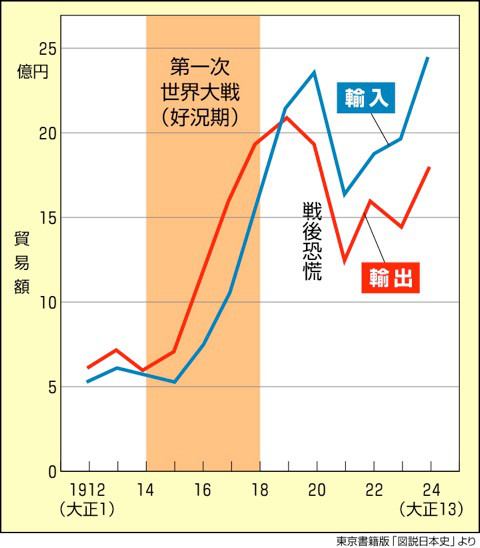 1차세계 대전 참전(지원국) → 승리
식민지를 통한 저렴한 원료 수입
넓어진 수출 시장
                              
                             

윤택해진 국민생활

소비문화의 발전

다양한 문화 발전
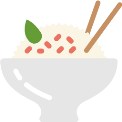 소비 문화의 영향
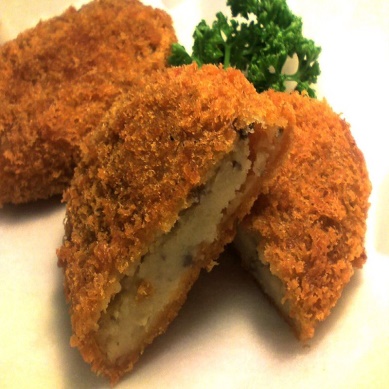 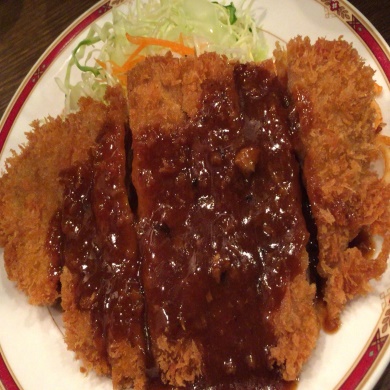 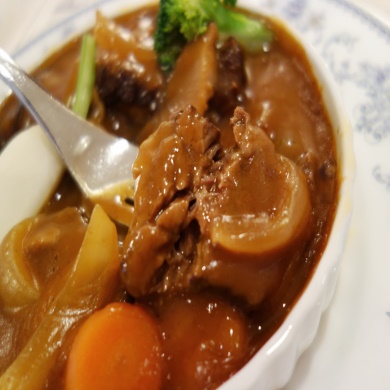 ① 식문화의 발전 – 다이쇼3대 양식
② 백화점의 등장 
    생산본위적 →소비본위적
    유행의 창출·미디어의 발달
    자우리·케다아즈카리의 폐지
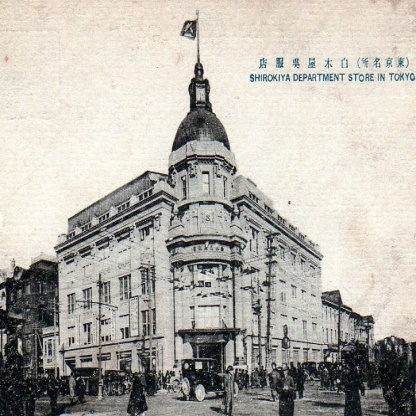 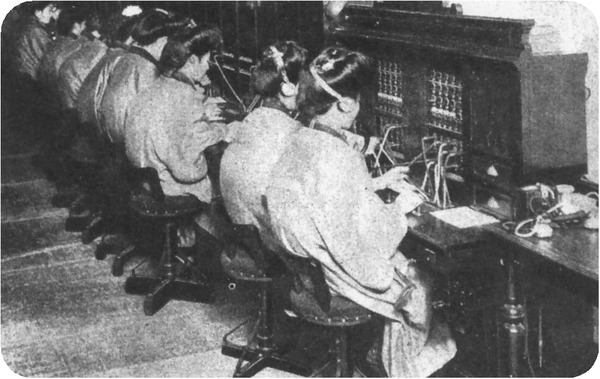 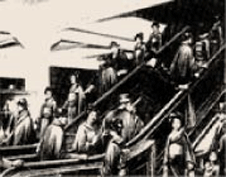 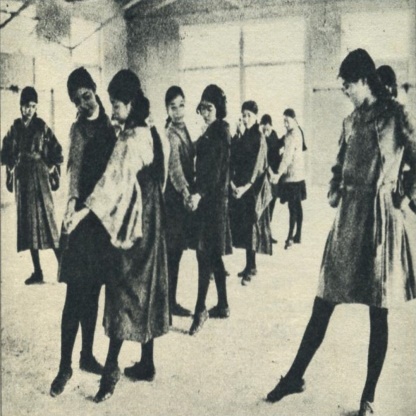 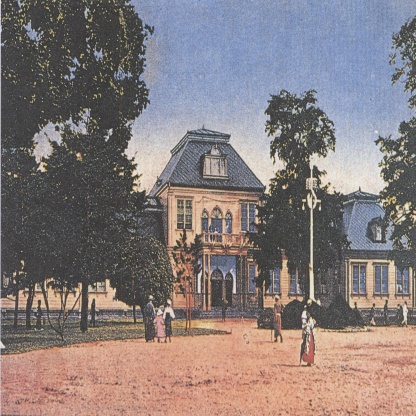 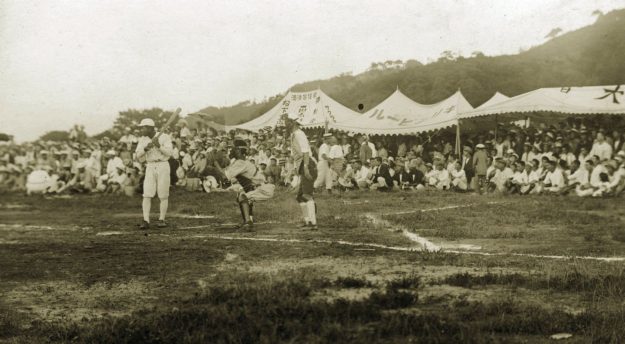 ③ 모던일본의 등장
    미술 전시회 ·야구 ·사교댄스 등
    미국 문화의 영향
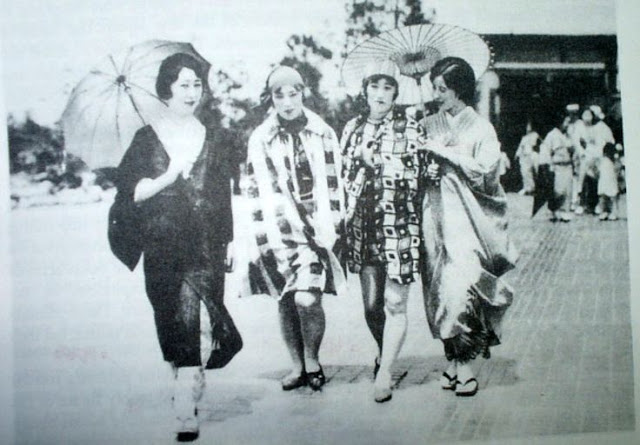 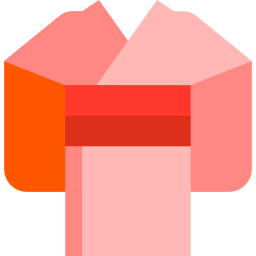 모던일본
1923년 관동 대지진 이후

신도시계획 – 도시정비
도로 · 하수도 · 현대식 건축

국제 연맹총회 – 구제 기금
 → 국제 교육의 필요성 실감
  → 서구화 경향의 사회 풍조 확산

수세식 변소 · 포장도로 · 양장 
· 의자 · 사교댄스 · 스포츠 · 자유연애
      ↓
사생활 중심적·향락적 – 개인의 자유 중시
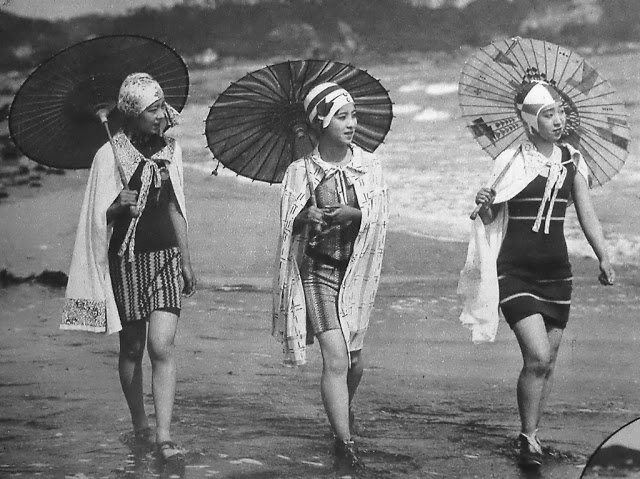 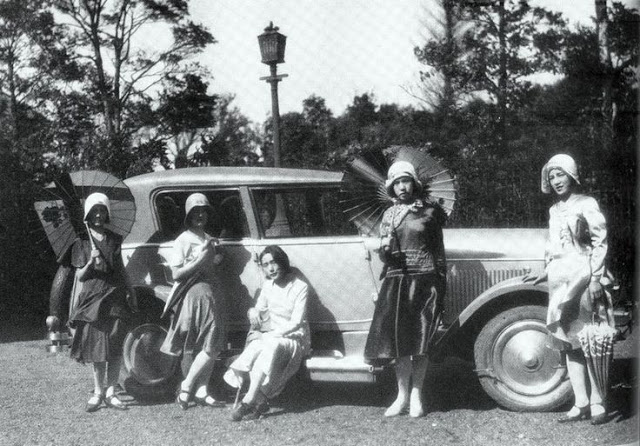 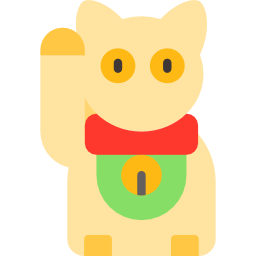 Part 2 다이쇼 로망
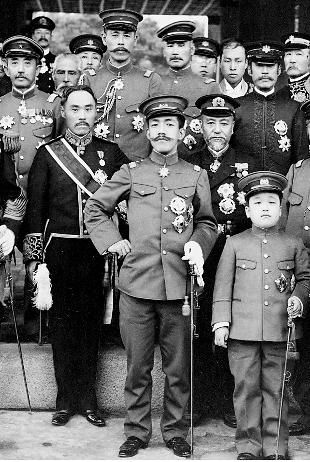 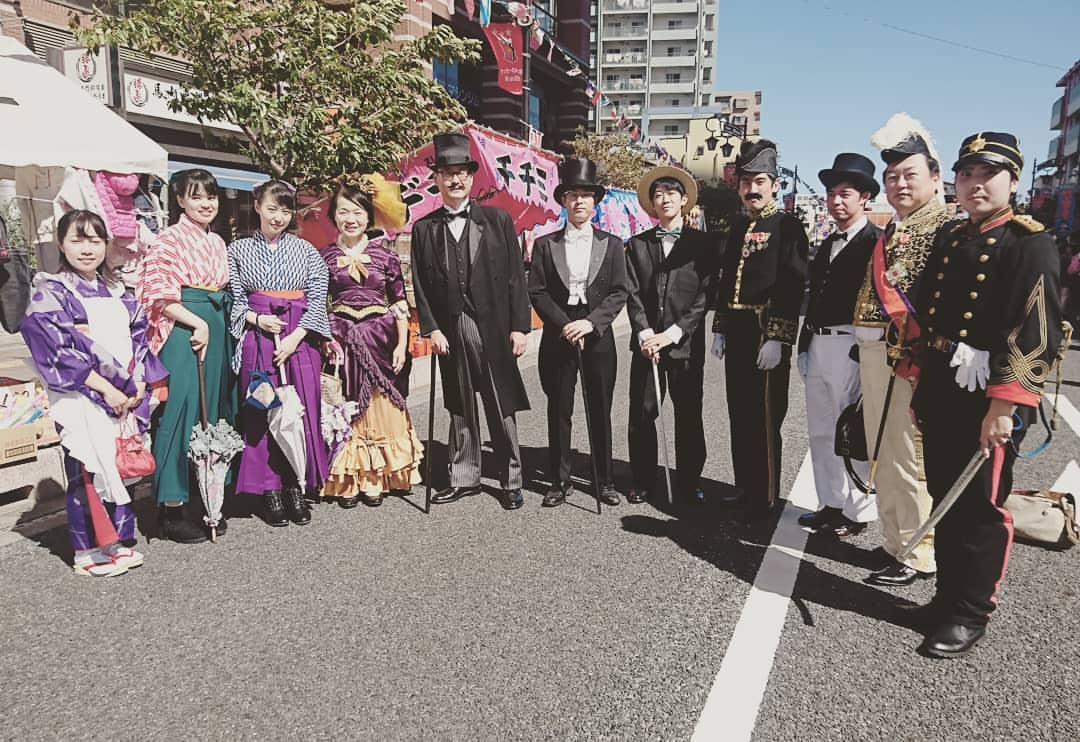 다이쇼 로망이란?
비판적 시각
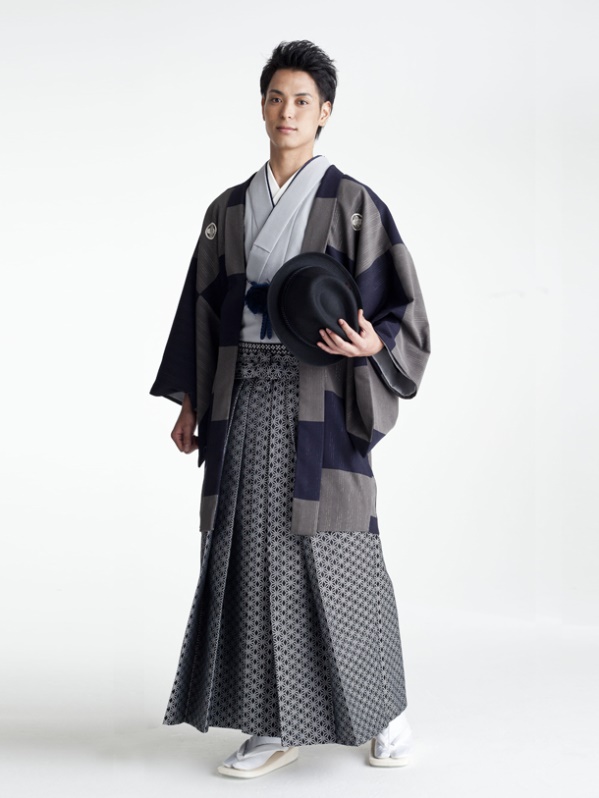 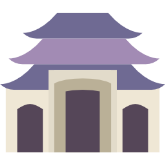 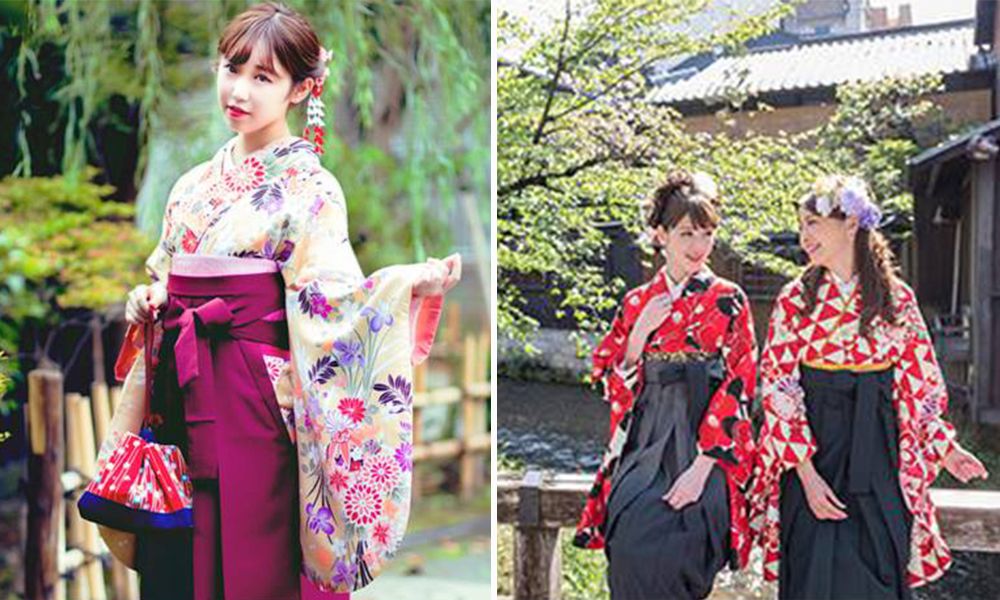 다이쇼 로망이란?
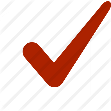 어원: 다이쇼시대 + 浪漫(낭만)

의미:1910-1930년 문화적 윤택
       →이 시기를 그리워 하는 풍조

특징: ① 하이칼라&모던걸·보이
            男 : 하카마 + 검정모자 + 망토
            女 : 하카마 + 양산 + 부츠등
        ② 화양절충
③ 아나키스트
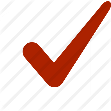 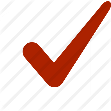 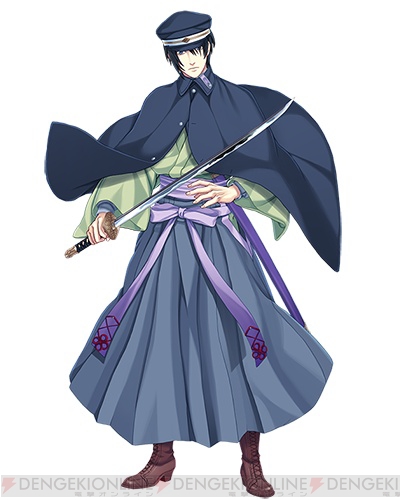 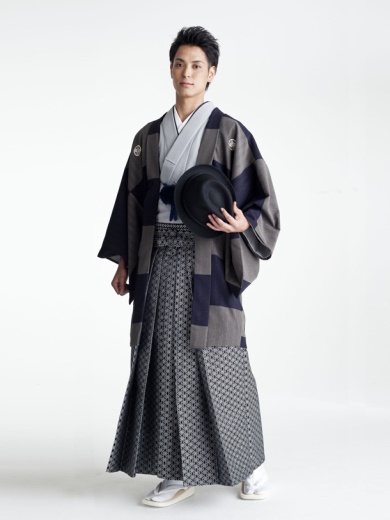 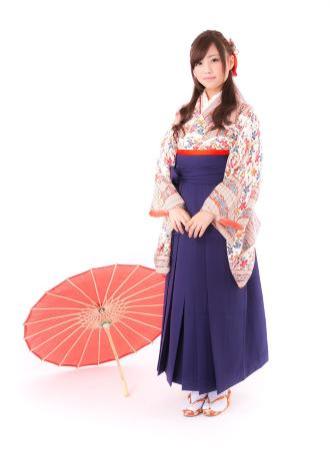 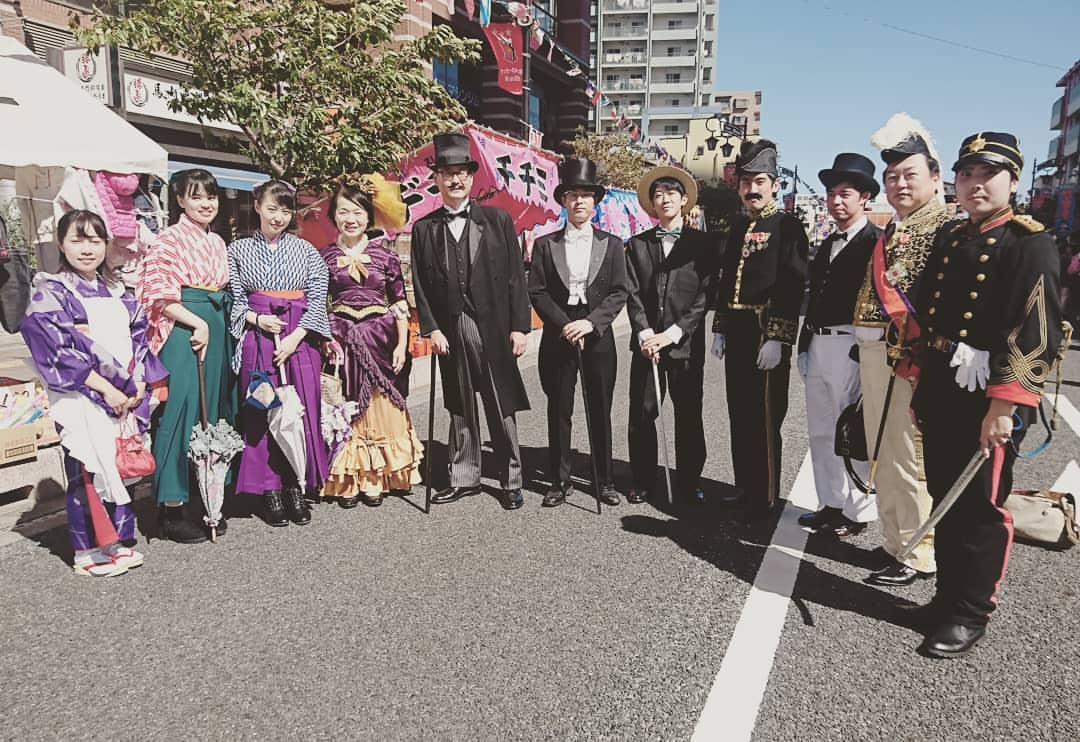 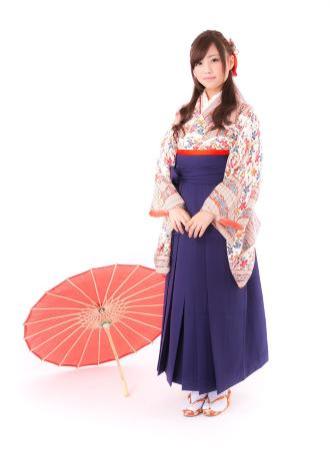 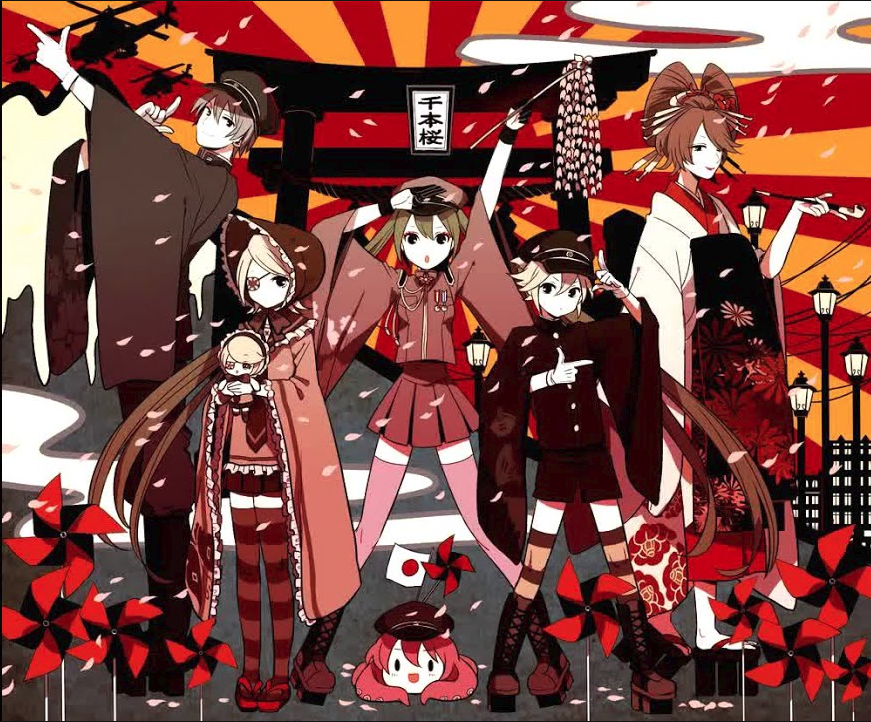 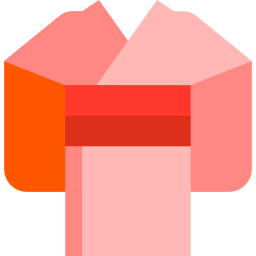 비판적 시각
① 제국주의 미화

② 무자각적 2차 창작물
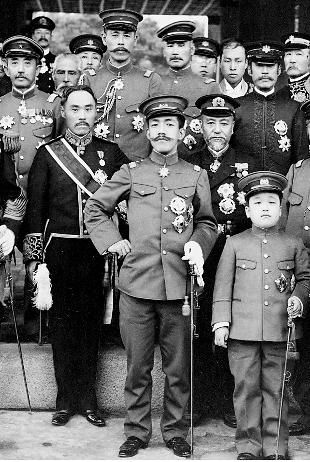 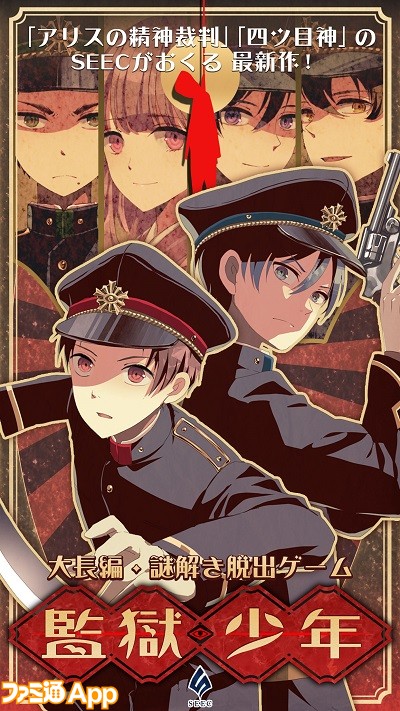 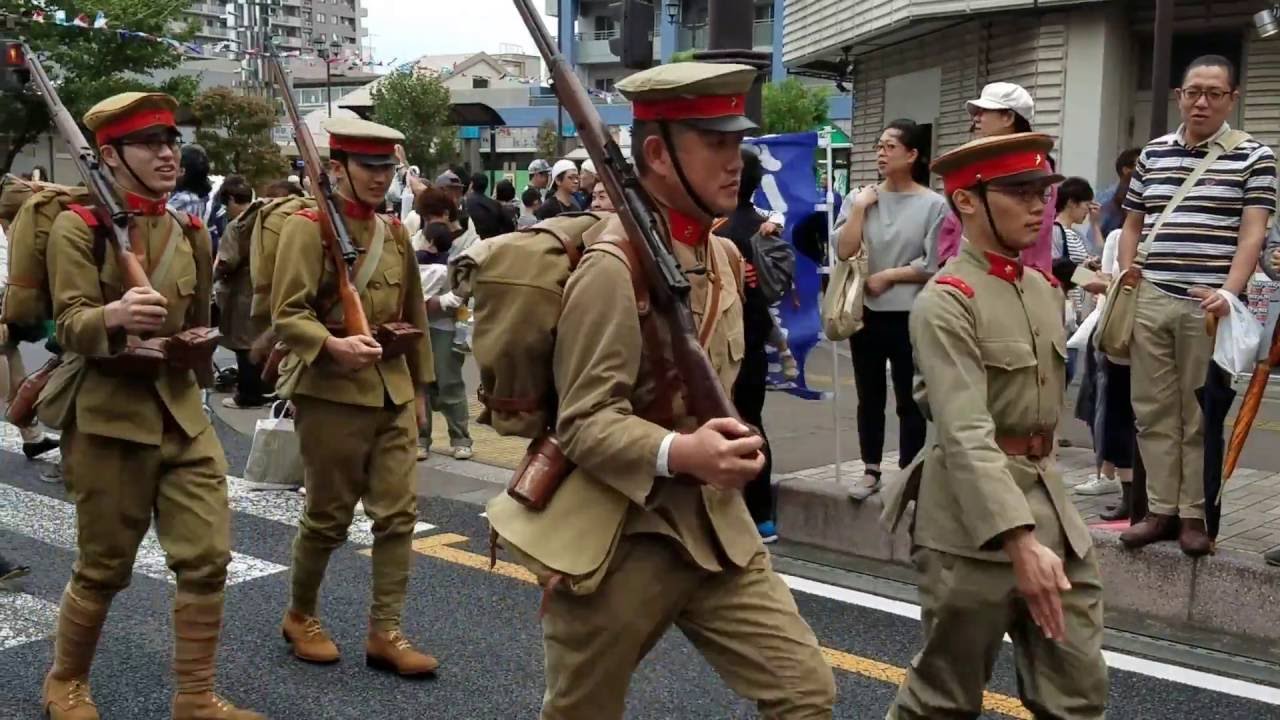 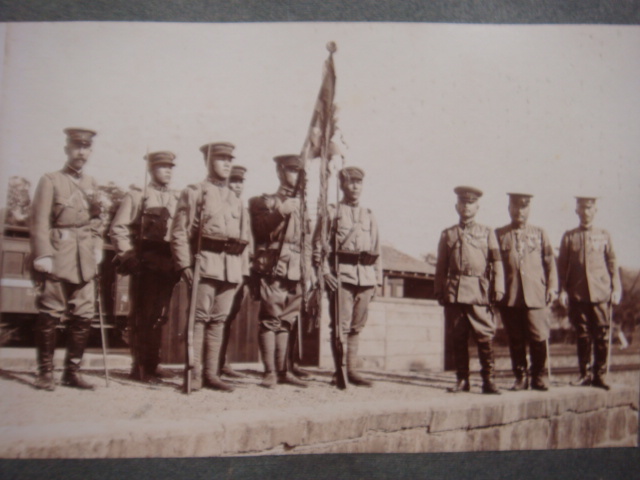 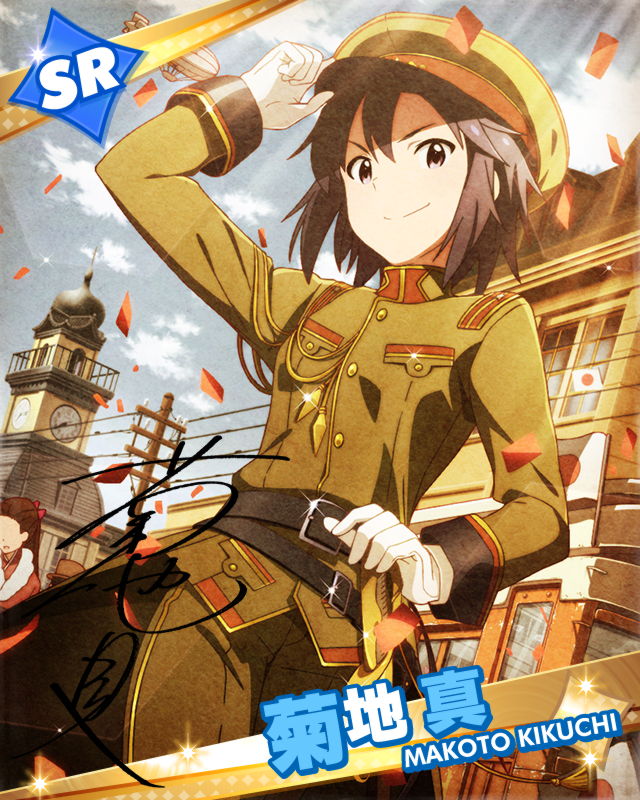